Maths
To find the total cost of two items

Independent Task
Mrs Bramble and Miss Charlton
[Speaker Notes: Today’s independent task is about you choosing two items from the price list and then adding them together to find out how much they cost. 

You can then have a go at seeing what coin combination you can make to make that amount. You don’t need actual coins to do the second part of the task, you could draw them yourself.]
Independent Task
How many different pairs of items can you find the cost of?
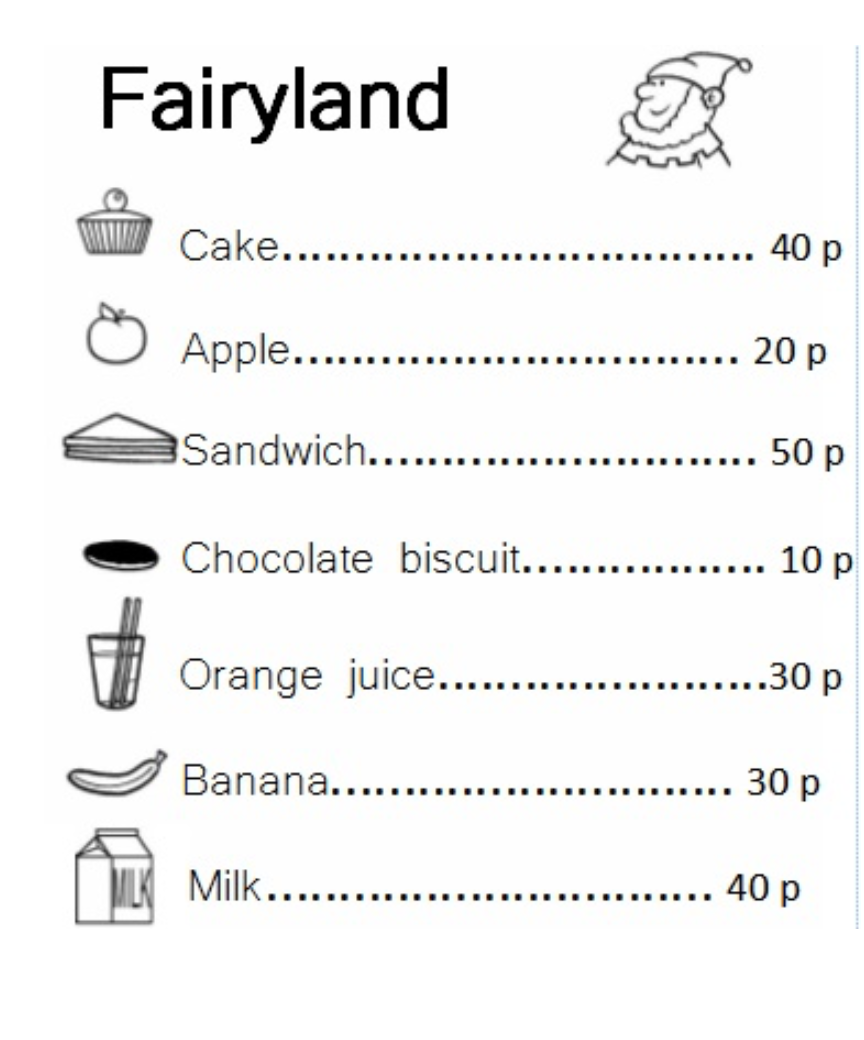 ‹#›
[Speaker Notes: Today’s independent task is about you choosing two items from the price list and then adding them together to find out how much they cost. 

You can then have a go at seeing what coin combination you can make to make that amount. You don’t need actual coins to do the second part of the task, you could draw them yourself.]
Independent Task Example
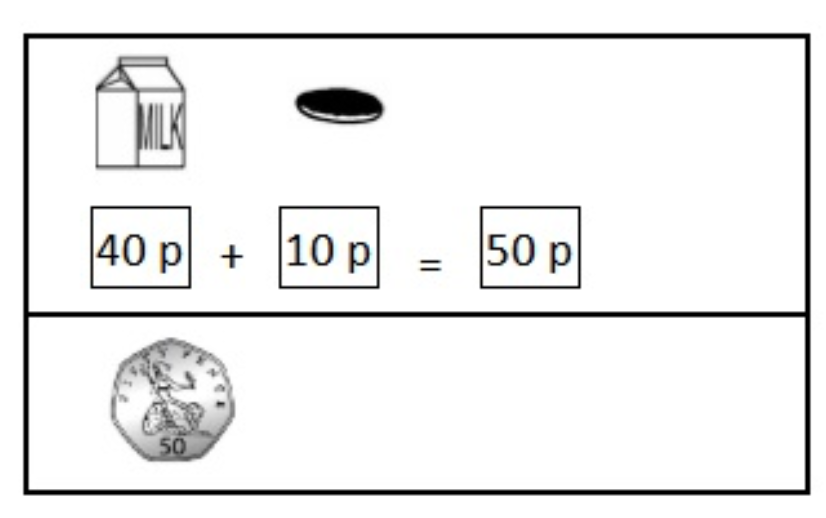 ‹#›
Independent Task Support
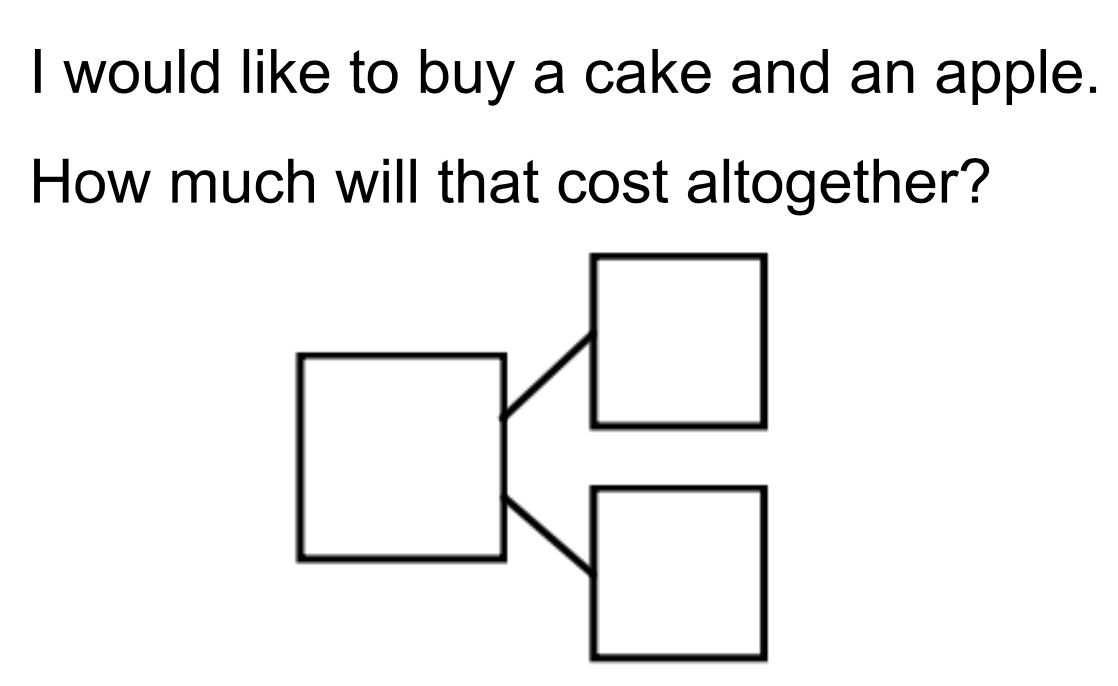 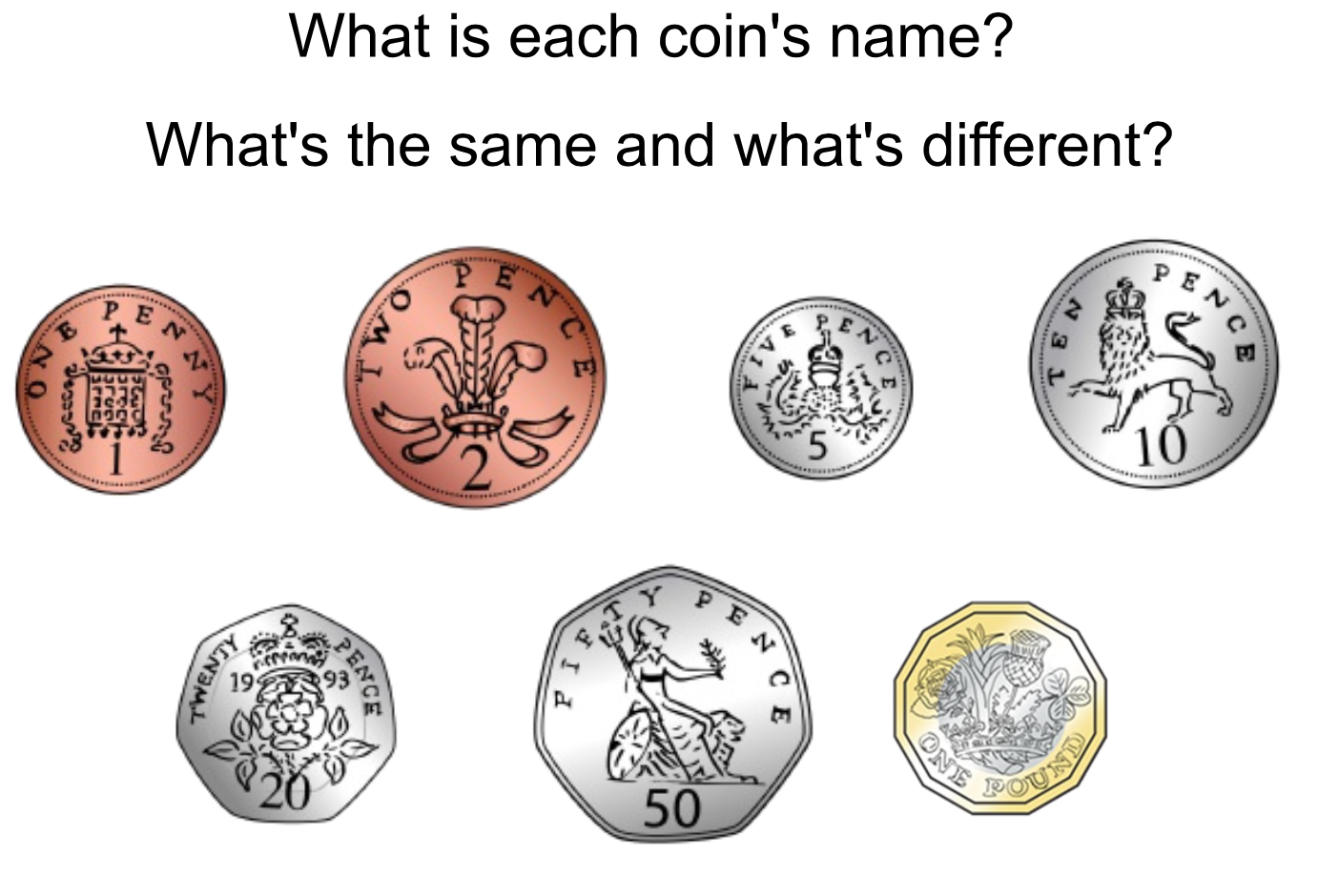 ‹#›
Independent Task Support
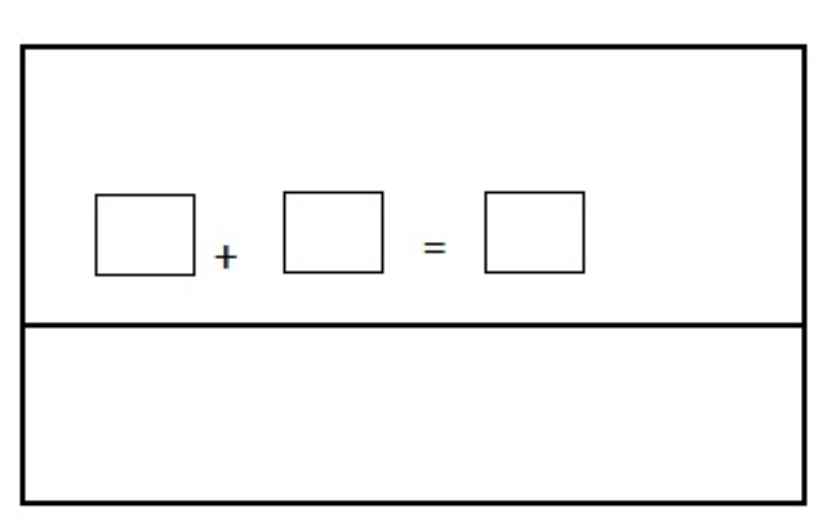 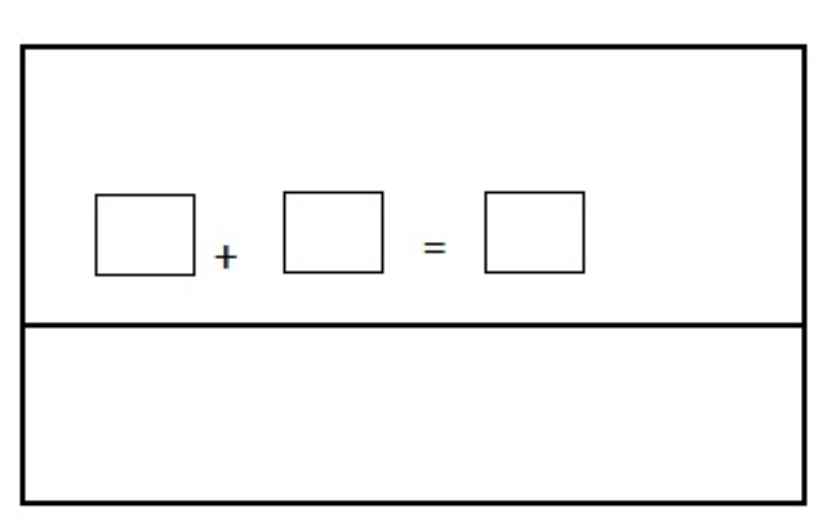 ‹#›